CEIS150 Course ProjectStock Tracking program
2024 Sept SessionKeith Warren
Prof. su
Introduction
Structured Programming
Object-Oriented Programming Topic three
Classes
Inheritance
Python Libraries
Files (csv)
Functional Programming and Iterators
2
Environment Setup & Structured programming – Module 1
Setting up environment and coding program
Installation/Setup/Tools
Created a Python Program
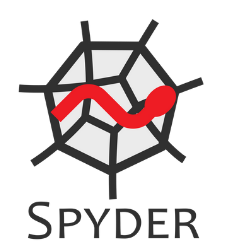 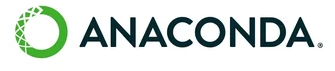 4
Developing Object-oriented (OOP) techniques – Module 2
Class diagram
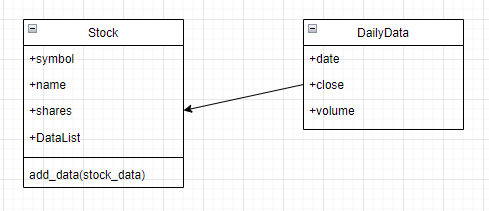 6
Class code
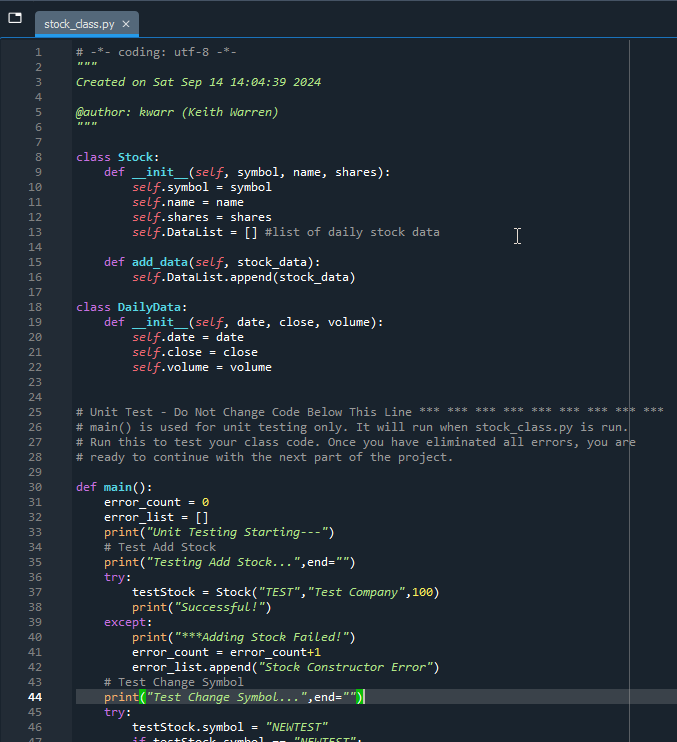 7
Unit test
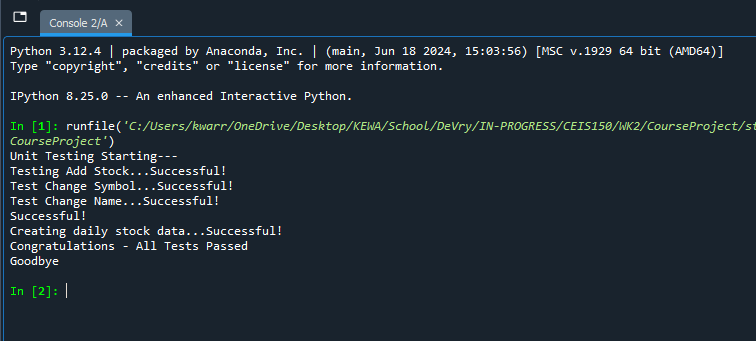 8
Text-based User interface & summary report – Module 3
Adding a stock
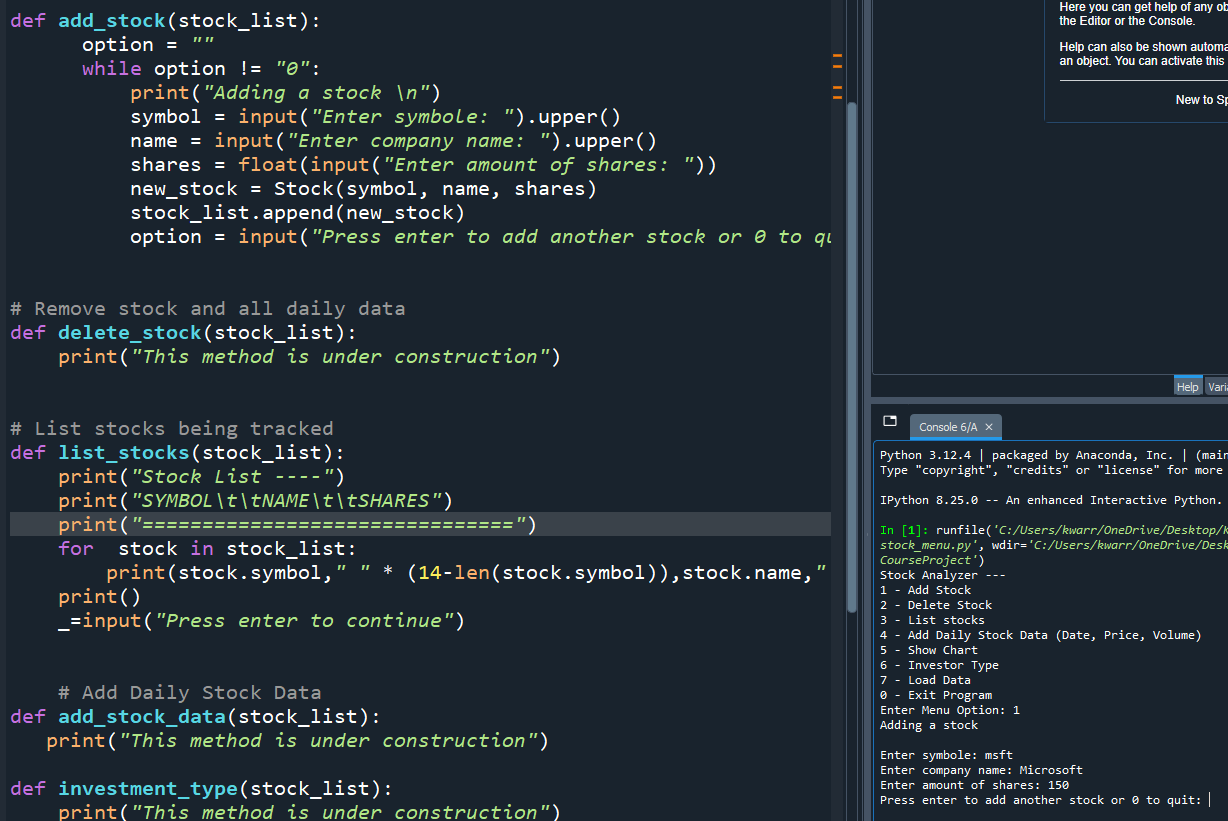 10
Listing stocks
11
Daily data
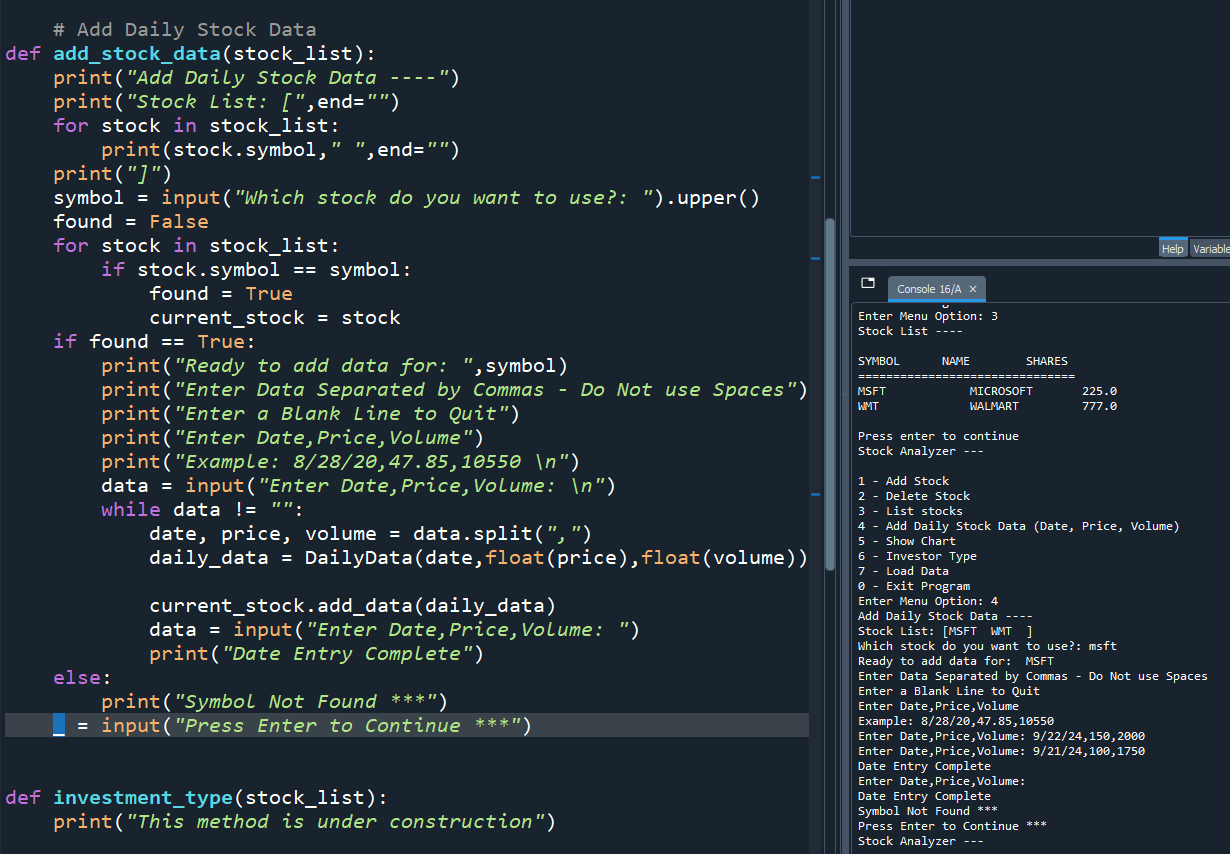 12
interface & summary report – Module 4
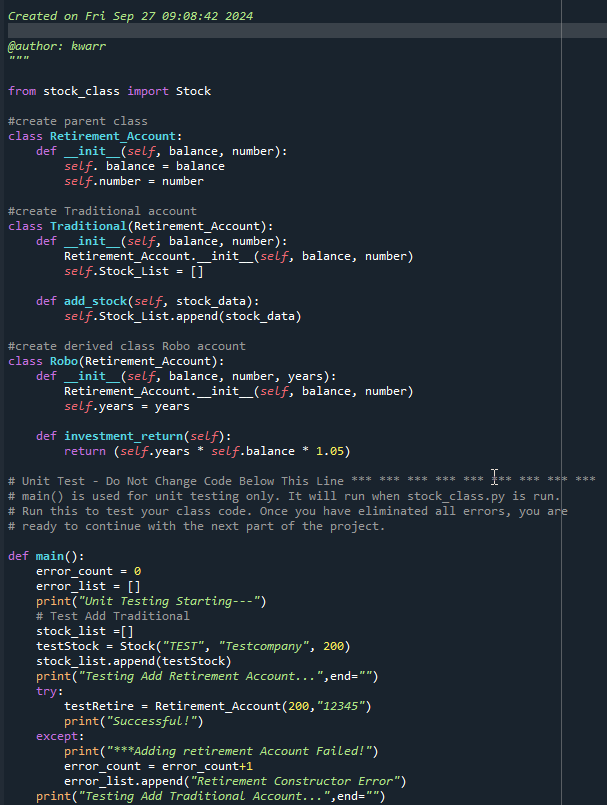 Inherited classes
14
Unit test
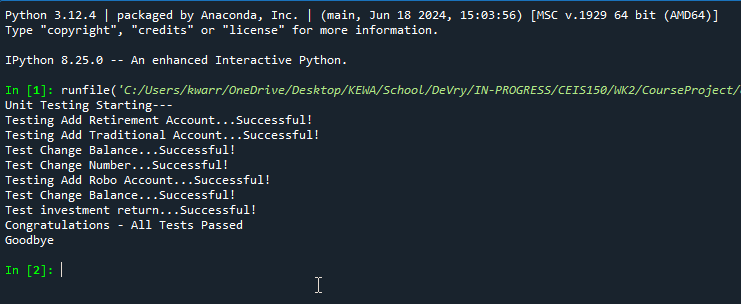 15
Stock menu program
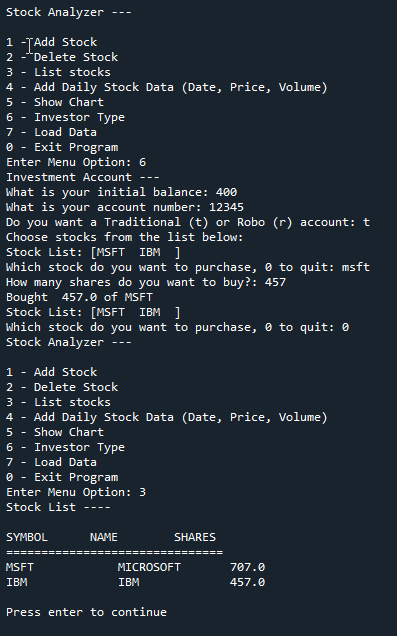 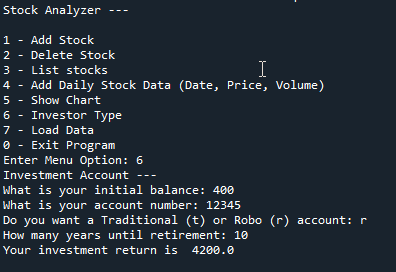 16
Creating a Chart– Module 5
chart
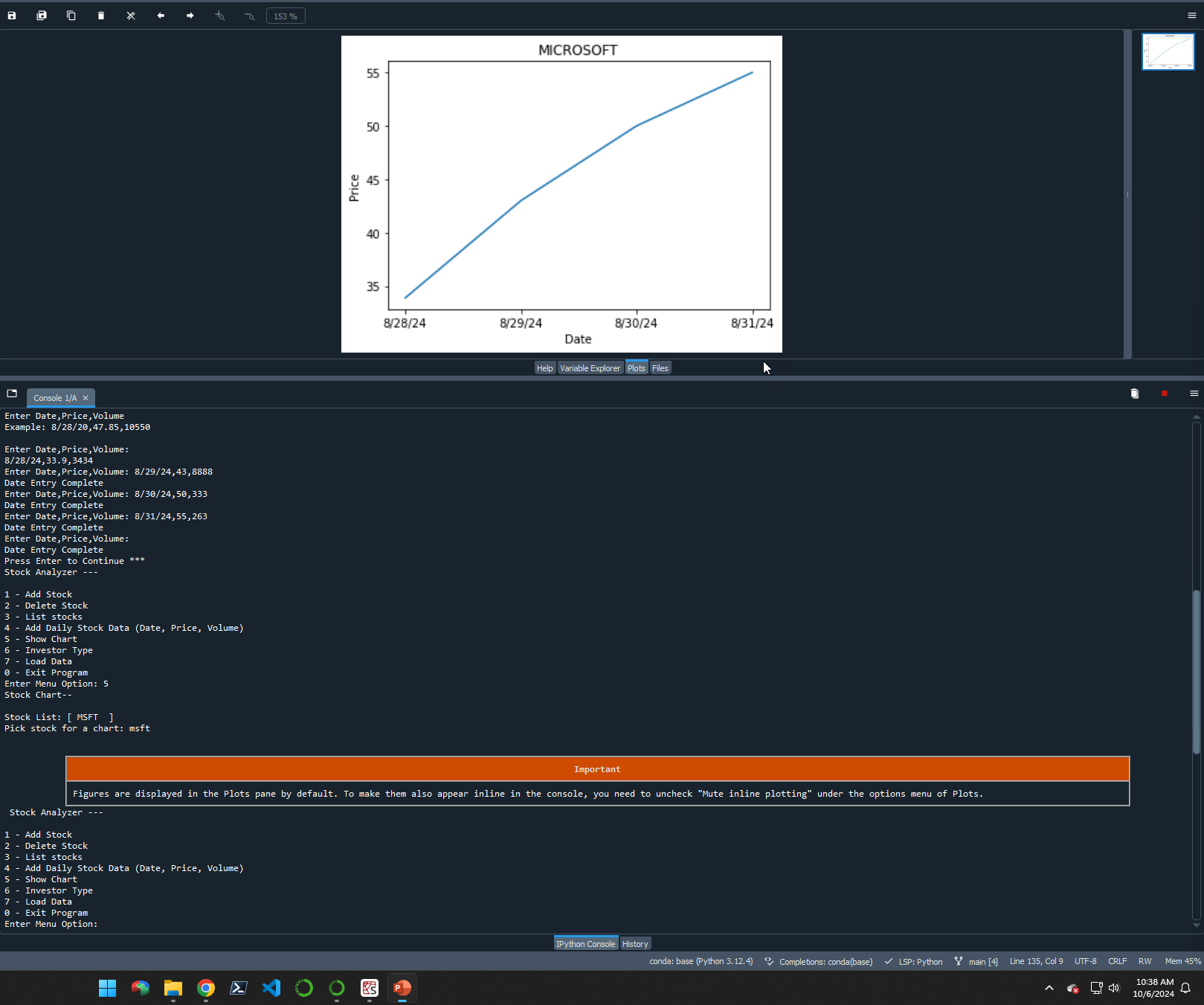 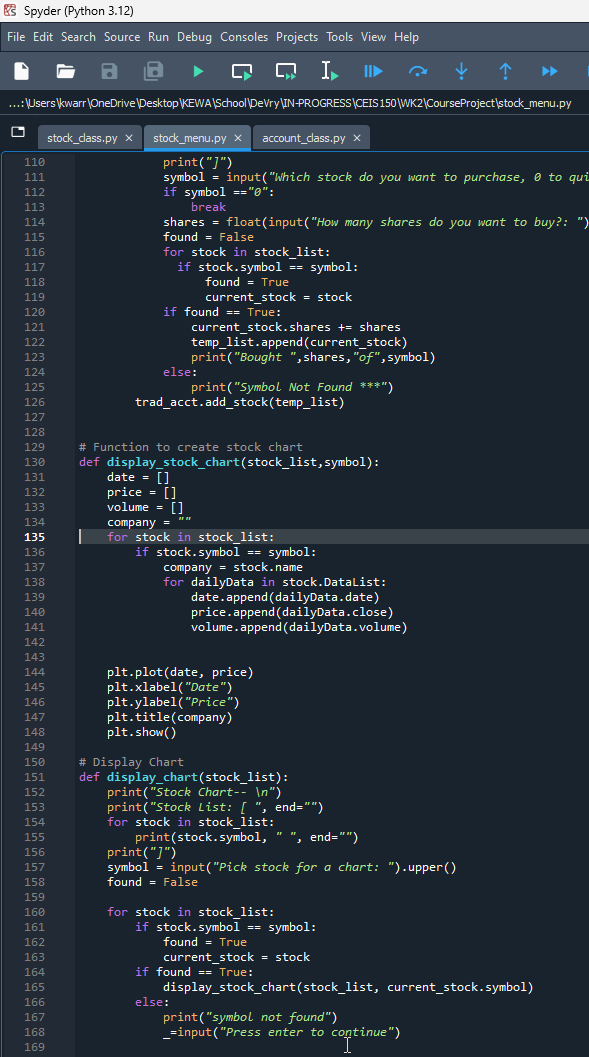 18
Loading data from file – Module 6
Downloading data file
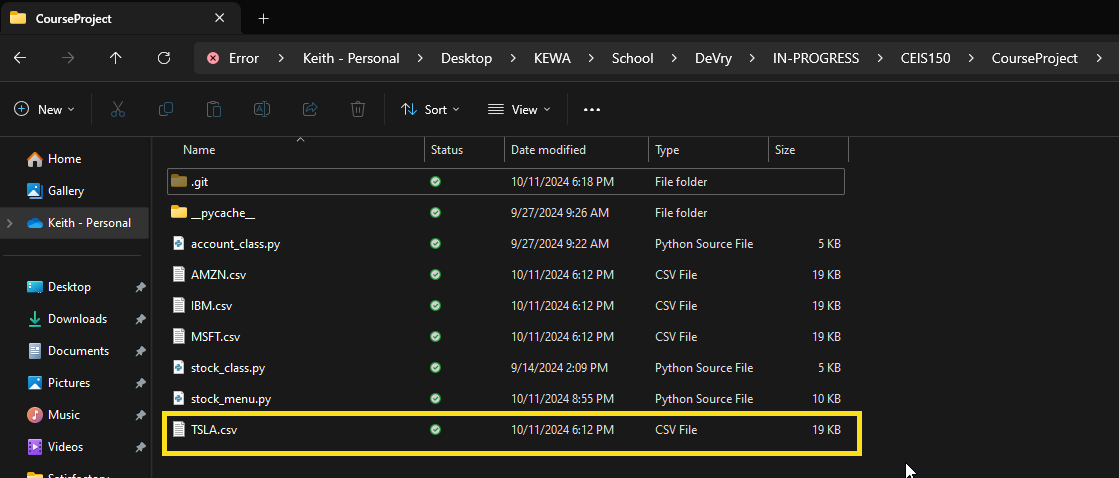 20
Importing data
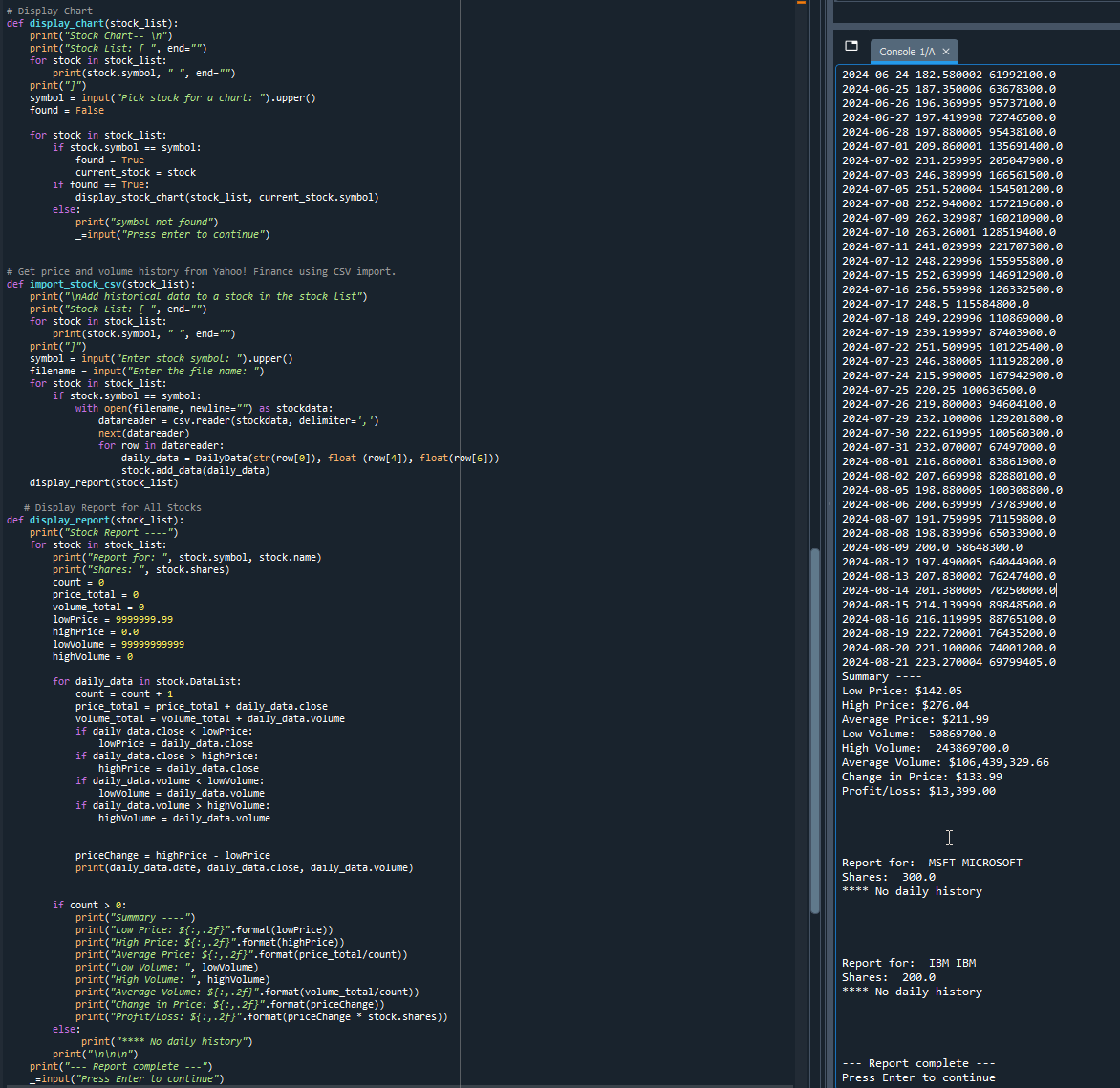 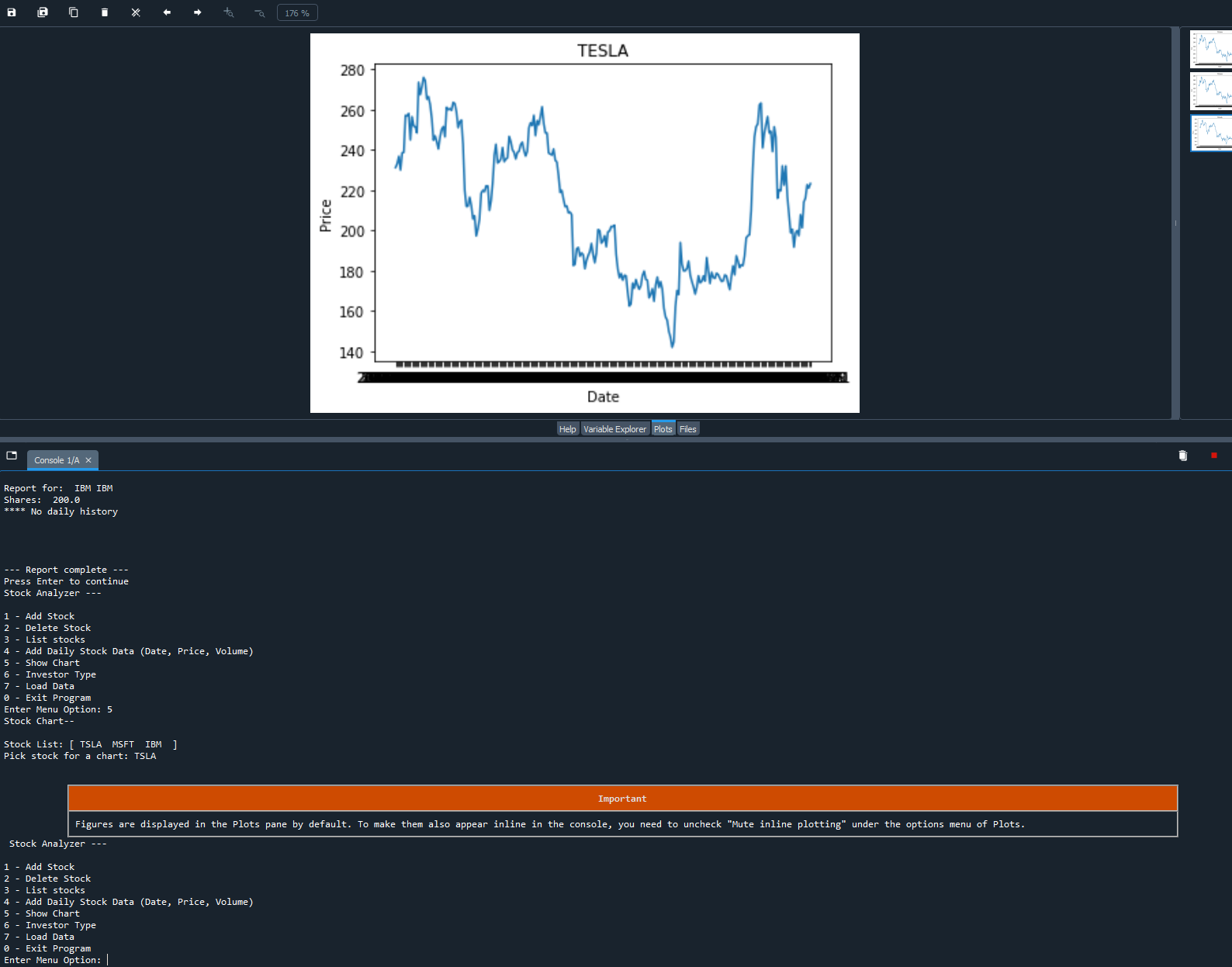 21
Adding Graphical user interface (GUI) – Module 7
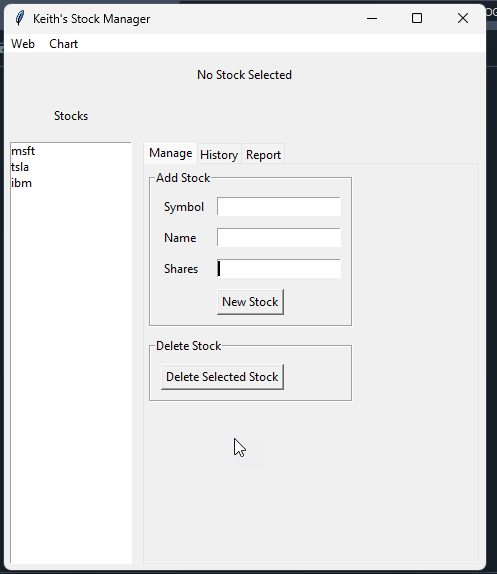 Stocks in gui
23
Imported data / history tab
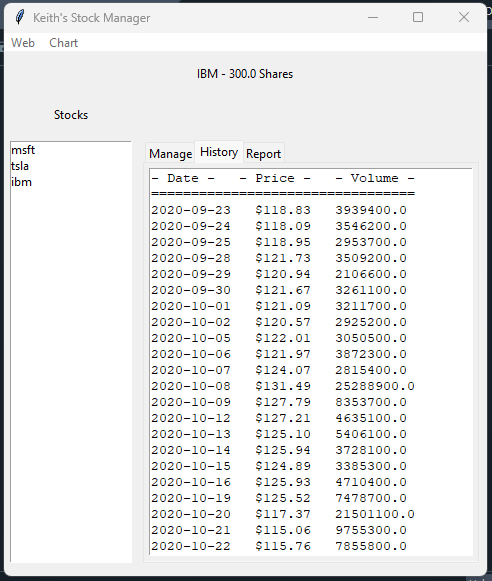 24
Report with graph
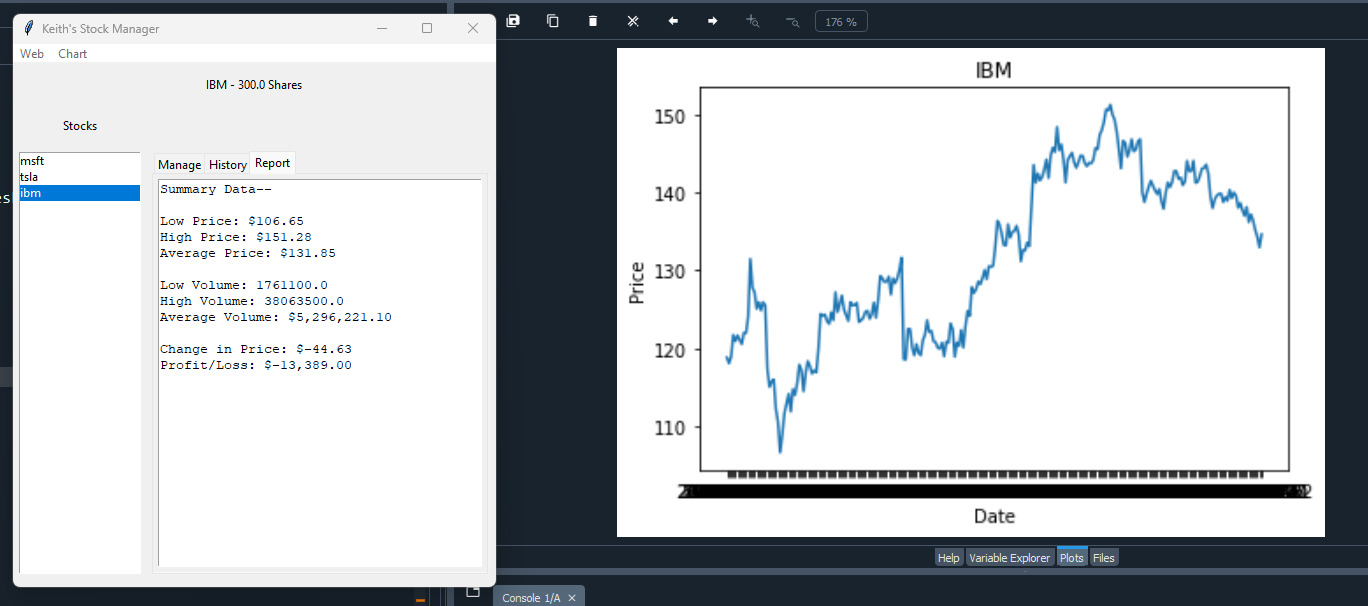 25
Career skills
26
conclusion
This project provided me with hands-on experience in Python programming, focusing on object-oriented techniques to build a stock tracking application. By processing historical stock data, I was able to gain skills in data manipulation, analysis, and visualization using Python libraries. The project allowed me to interact with web sources for stock data retrieval, enhancing my web scraping abilities.
27
THANK YOU
28